Бюджетирование  в  1С:Управление холдингом и 1С:ERP. Управление холдингом
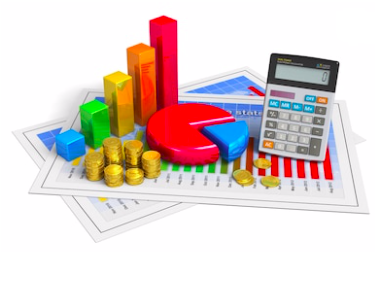 Подсистема бюджетирования в 1С: Управление холдингом и 1С:ERP. Управление холдингом
Интеграция и НСИ
Бюджетирование
Бизнес-анализ и BSC
Управление производством
Управление рисками
Казначейство
Бухгалтерский учет
Корпоративные закупки
Управление продажами
Управление складом и запасами
МСФО
Закупки
Организация ремонтов
Корпоративные налоги
Управление затратами, расчет себестоимости
CRM
Управление персоналом и расчет зарплаты
Управление договорами
1С: ERP.Управление предприятием
1С: Управление холдингом
Подсистема бюджетирования в 1С: Управление холдингом и 1С:ERP. Управление  холдингом
Весь функционал подсистемы бюджетирования из 1C: Управление холдингом переносится В 1С: ERP. Управление холдингом
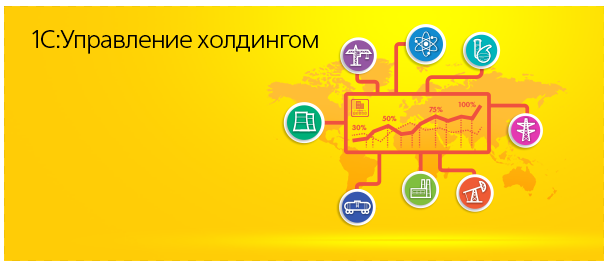 Бюджетирование 3.1
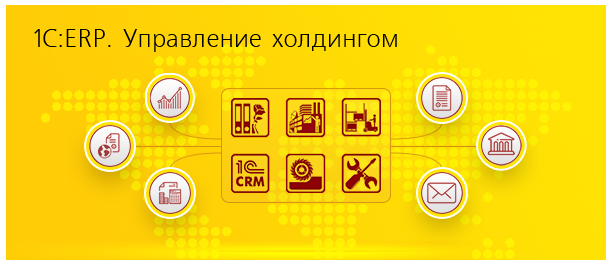 Бюджетирование 3.0
Планируем  1С: ERP. Управление холдингом на базе 3.1  осенью 2020.
Базовые элементы бюджетирования в УХ
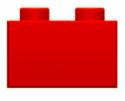 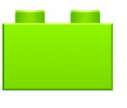 СЦЕНАРИЙ
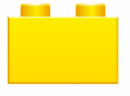 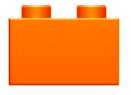 Виды 
отчетов
Период 
Сценария
РЕГЛАМЕНТ
Дополнительные элементы бюджетирования в УХ
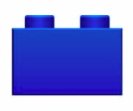 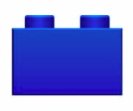 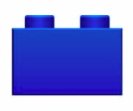 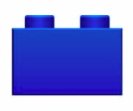 Бюджетный процесс
Согласование и оповещения
Сверка ВГО
Управление НСИ
Если ли у нас в системе версии?
Есть версии. 
Каждый вид отчета хранит свои версии
Используются для хранения истории изменения данных и возможности анализа и отмены транзакций.
Не используются как разделитель данных для финансового планирования
Поэтому для разделения данных планирования мы используем иерархию сценариев.
Основные инструменты визуализации, ввода и анализа данных
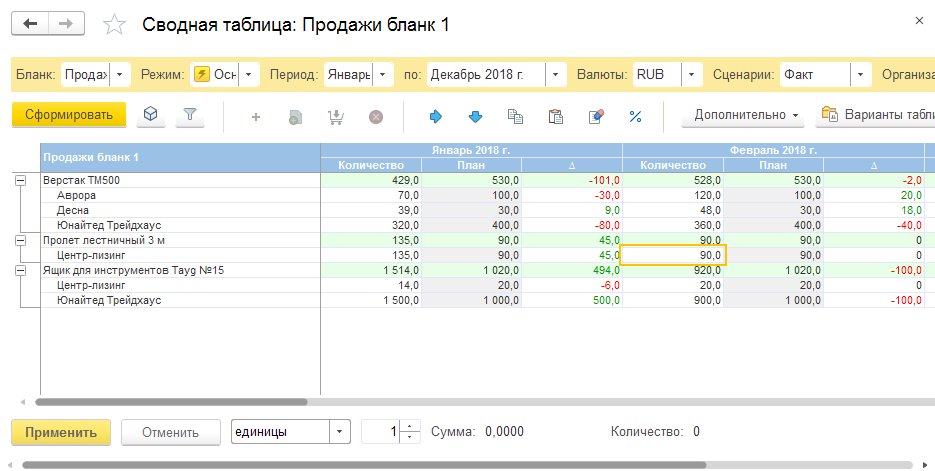 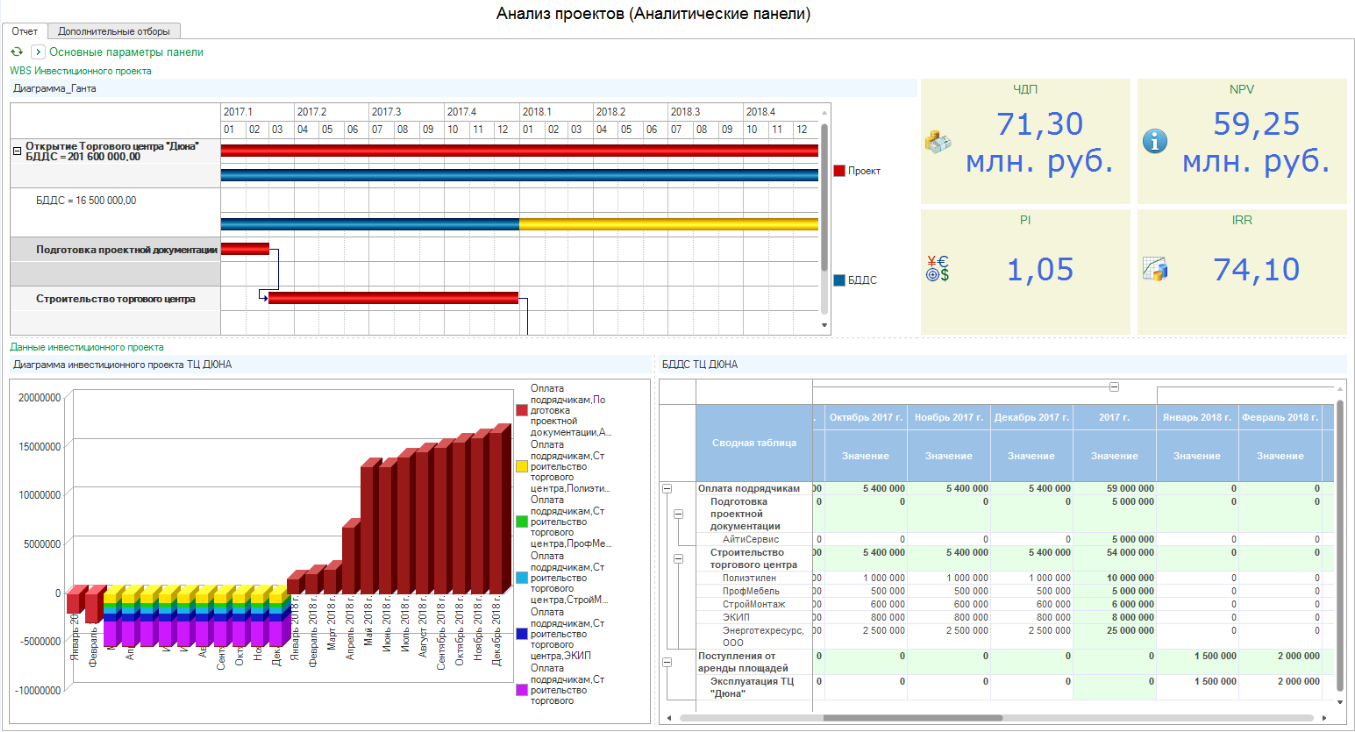 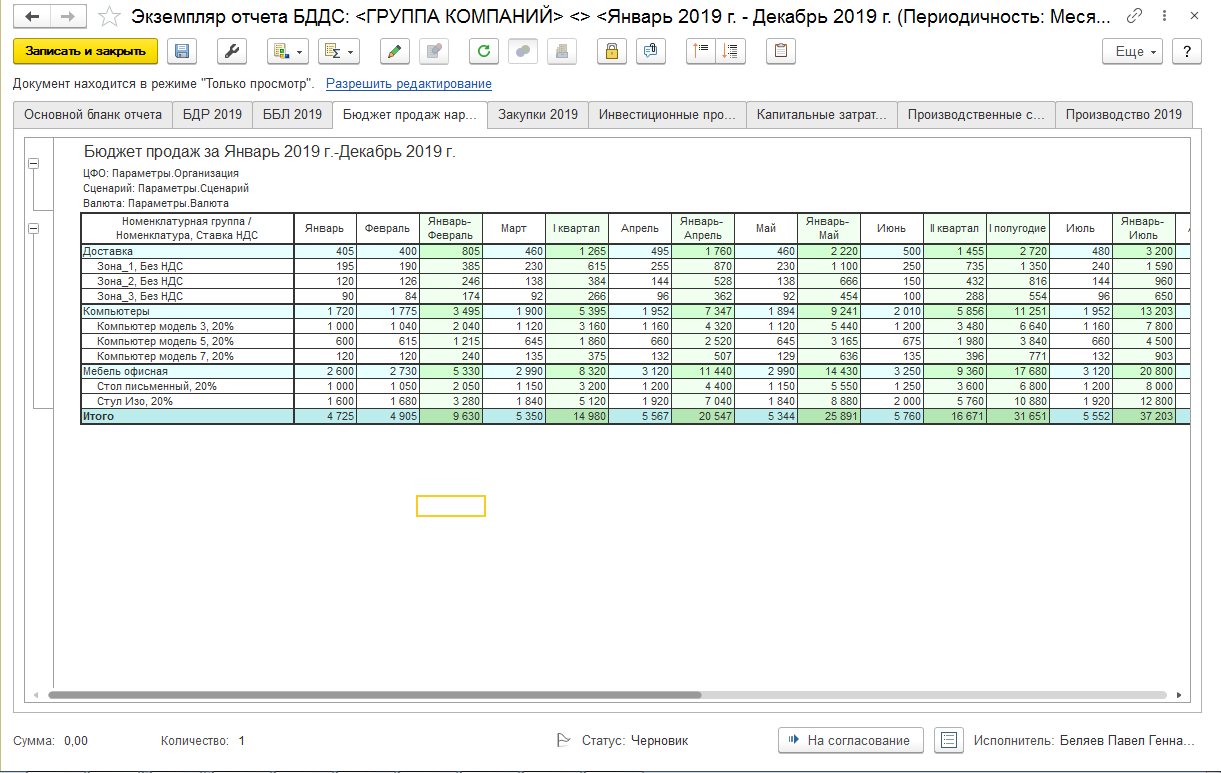 Аналитические панели
Сводные таблицы
Экземпляры отчетов
Сводные таблицы
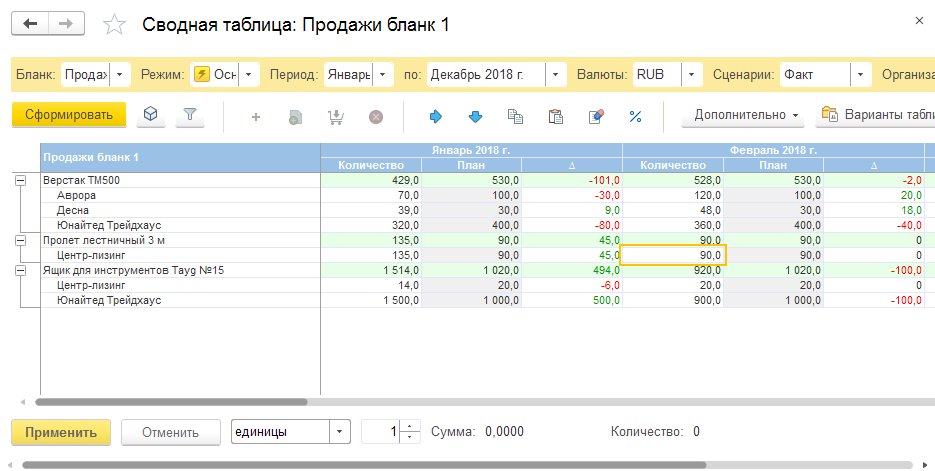 Гибкие бланки
Работа с отклонениями
Обратное распределение
Быстрая актуализация
Управление согласованием
Работа в режиме дельты от базы…
Элементы моделирования :обратное распределение 4 способами
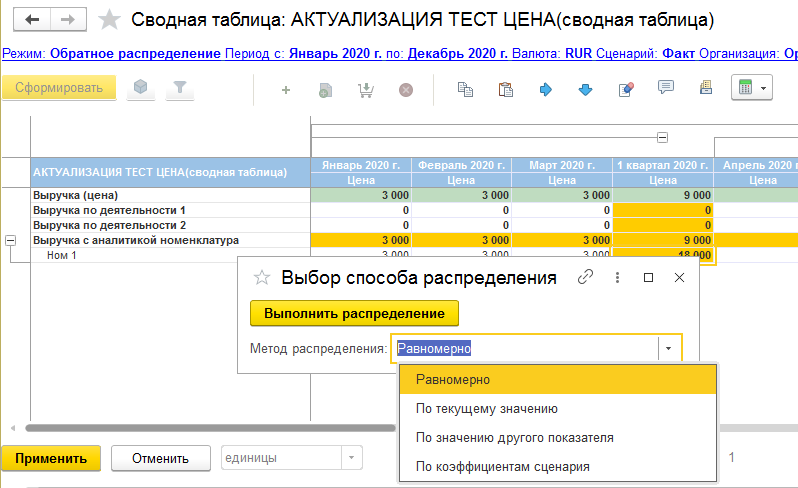 Элементы моделирования :актуализация  с 10 способами распределения отклонений
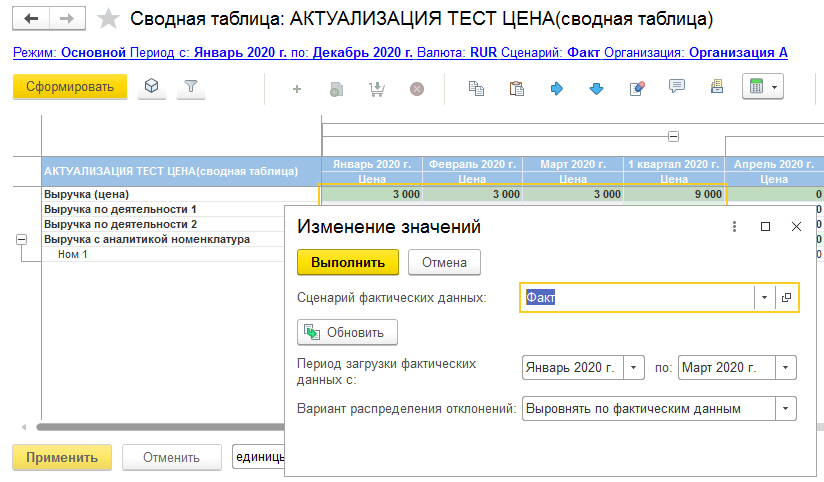 Выделяем область в сводной таблице и выбираем команду Актуализировать
Выбираем период, за который будет загружен факт
При необходимости, можно сразу обновить данные фактического сценария
Выбираем один из вариантов распределения отклонений
Многопериодные бланки
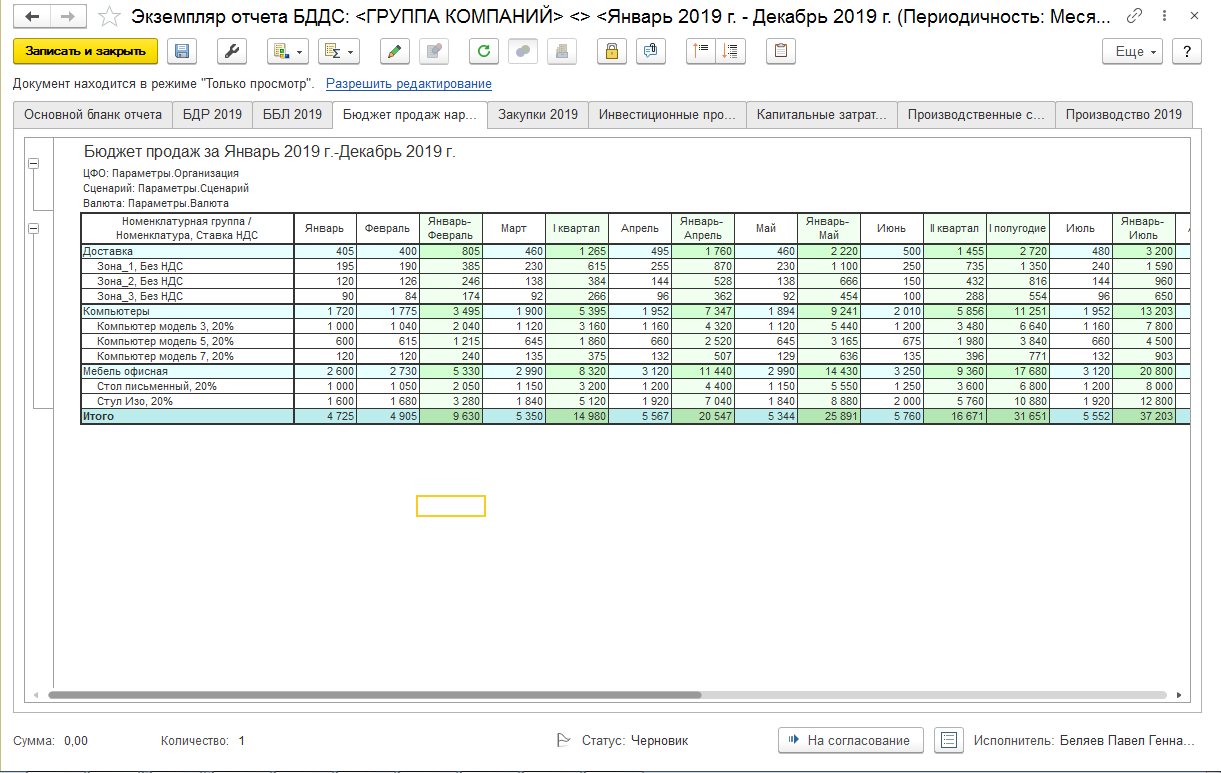 Продвинутый инструмент репортинга
Работа с версиями
Интернационализация
Вычисляемые выражения
Бланки - книжки 
Инструмент согласования.
Приемы быстрой разработки бюджетов от импорта бланков к конструктору
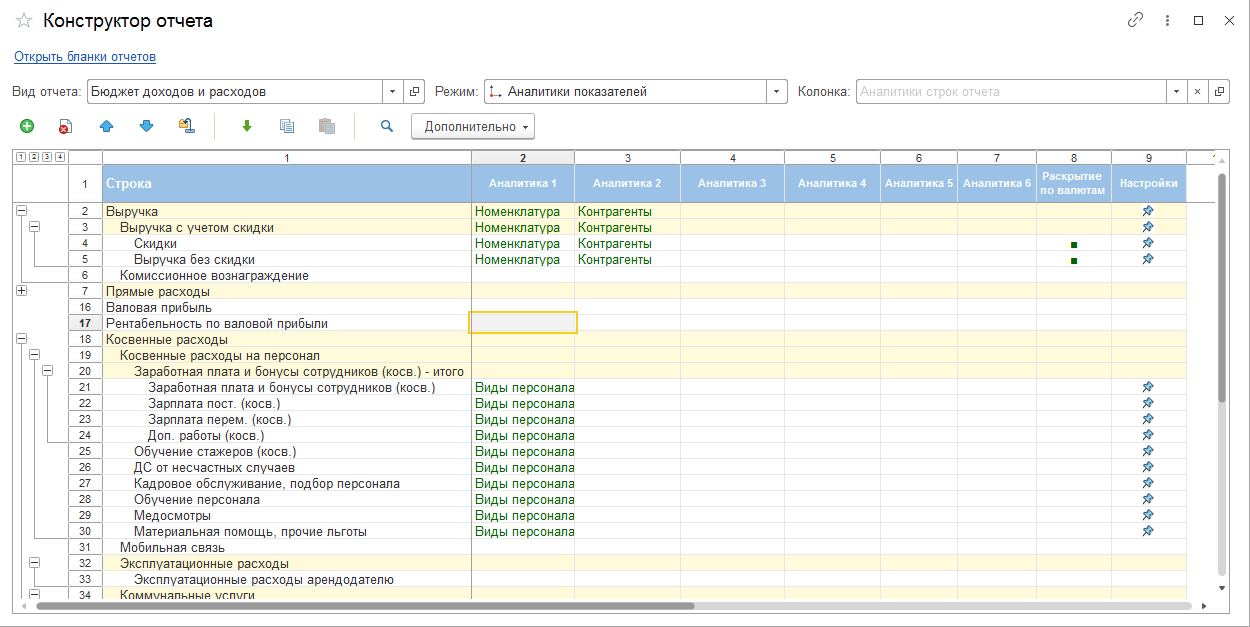 Интеграция в подсистеме бюджетирования УХ.  О сложном просто…
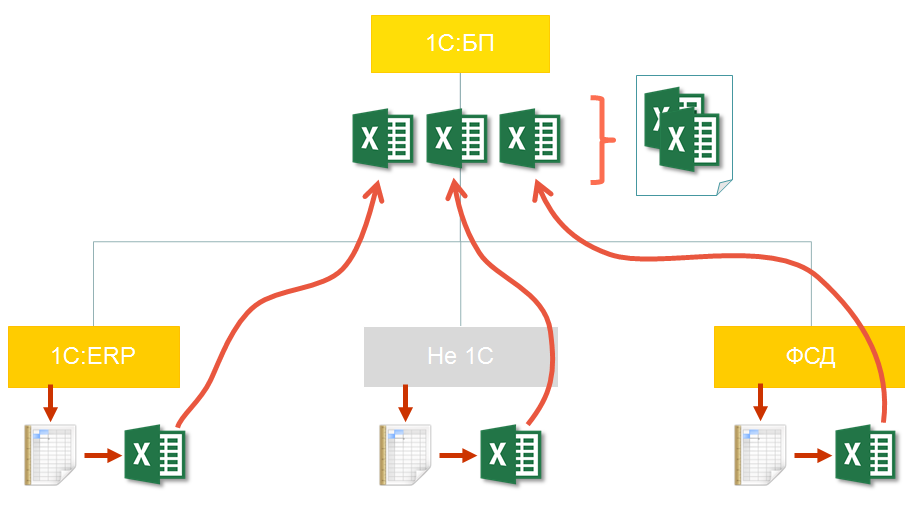 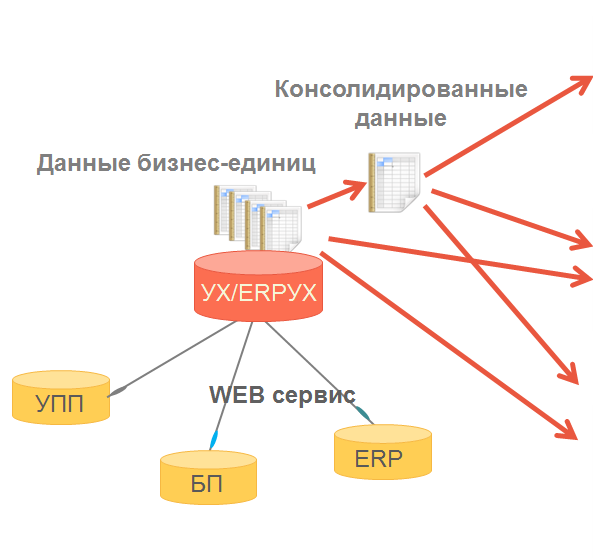 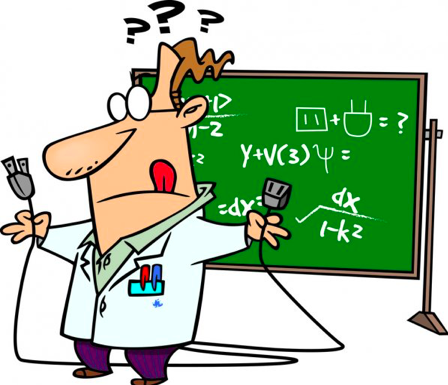 Мы используем подсистемы MDM и ЦНСИ
«Очистка» 
данных
Управление
изменениями
Синхронизация НСИ
Эталонная НСИ 
холдинга
Загрузка НСИ из ВУС
Экспорт эталонной НСИ в ВУС
[Speaker Notes: 1С:УХ включает функционал по управлению НСИ в масштабах холдинга, который позволяет организовать полноценный процесс управления НСИ, включая:
формирование информации о структуре метаданных ВУС
импорт различных версий НСИ из учетных систем
гармонизация, очистка, структуирование корпоративных классификаторов
централизованное ведение НСИ (включая заявки на изменение (добавление, изменение, удаление) элементов НСИ)
экспорт эталонной стандартизованной НСИ в учетные системы.]
1C:8
Два самых распространённых вида загрузки данных в бюджеты
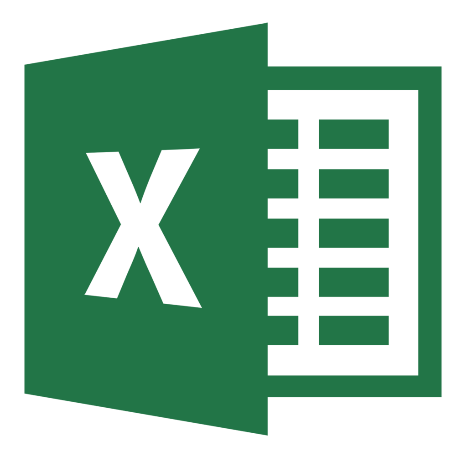 Из файлов MS Excel (импорт через бланки Экземпляров отчетов)
Макет готовится в УХ
Импорт аналитик по полям синхронизации
Поддерживается пакетный импорт
Бесшовная интеграция из любых внешних и текущей баз 1С
Используется Web - сервис
Описание структуры метаданных внешних баз
Синхронизация (мэппинг) справочников и перечислений
Drill –down до первичных документов
Верификация метаданных
[Speaker Notes: Комфортно использовать разные источники информации.]
Проверка изменений структуры метаданных (3.1)
При обновлении конфигураций как текущей, так и внешних информационных баз могут быть переименованы или удалены реквизиты объектов, используемые в настройках сопоставления и отбора данных
Это приводит к ошибкам при выборке данных для заполнения отчетных форм, трансляции и формировании трансформационных корректировок, которые достаточно сложно локализовать и исправить
Новый механизм проверки позволяет выявить места с подобными проблемами и перейти к их исправлению
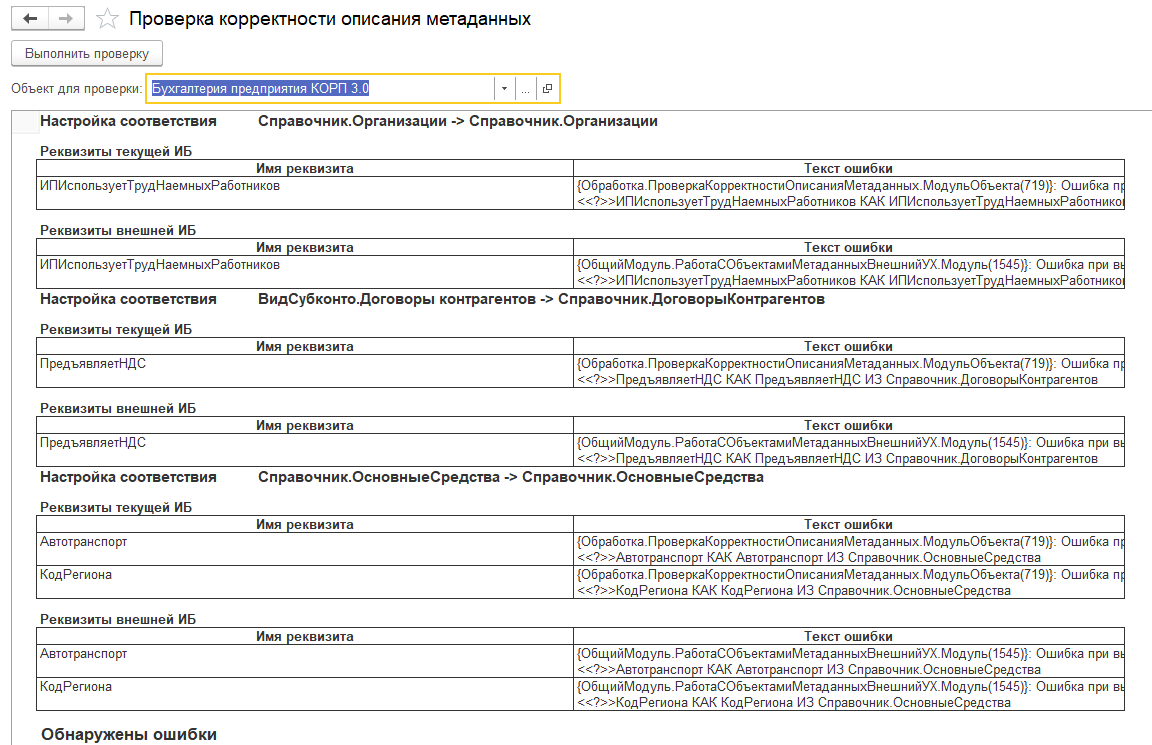 Мы поддерживаем разные бюджетные процессы и задачи
Консолидация бюджетной отчетности
1
3
Бюджетные компании на фиксированный горизонт планирования
2
2
Планирование бюджетов с динамическим горизонтом
3
3
Планирование инвестиционных проектов
1
4
Консолидация бюджетной отчетности : инструменты
Экземпляры отчетов (однопериодные)
Групповое редактирование экземпляров отчетов
Процесс подготовки отчетности
Сводная таблица (только для анализа)
3
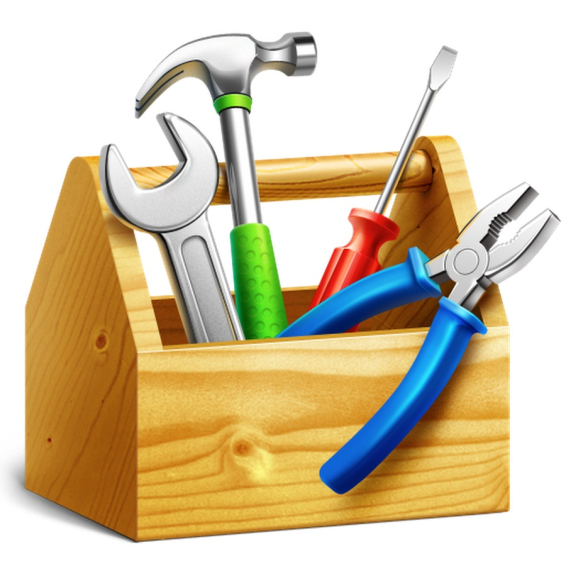 1
Бюджетные компании на фиксированный горизонт планирования
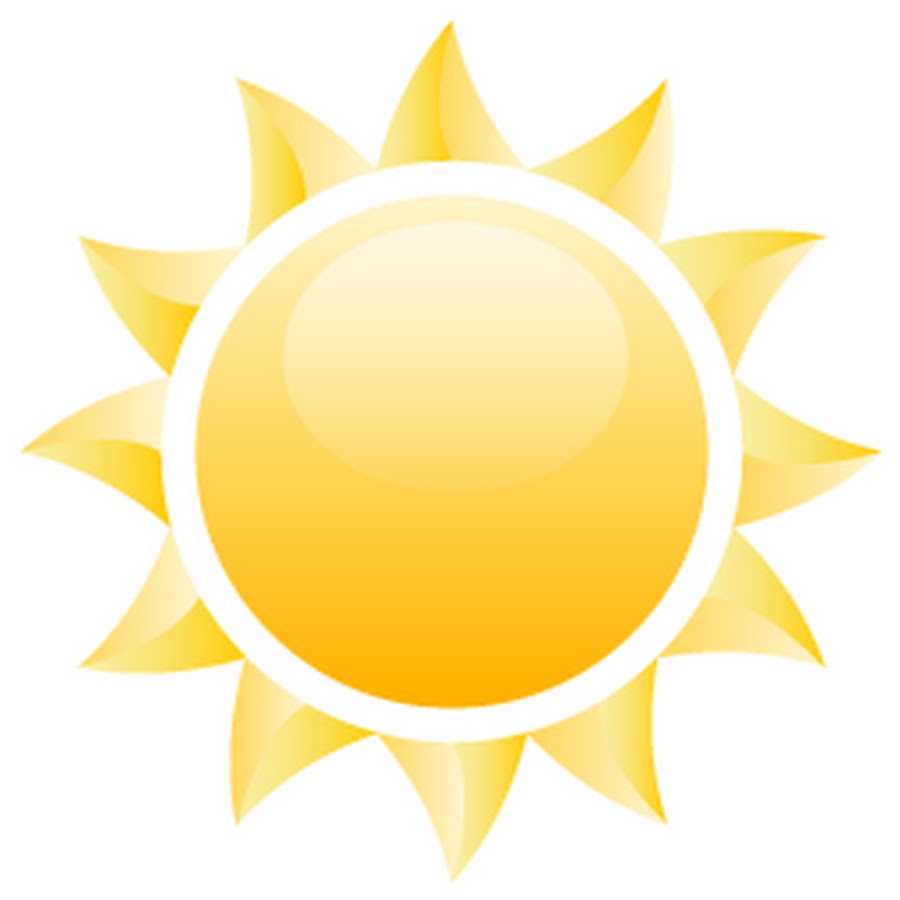 Jul
КБК 2 квартала (6+6)
Aug
Jun
КБК 3 квартала (9+3)
May
2
Финансовый год
Sep
2
Oct
Apr
Годовая  БК на год (12)
Mar
КБК 1 квартала (3+9)
Nov
Dec
Feb
Jan
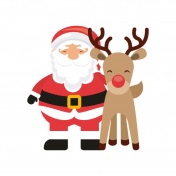 [Speaker Notes: Показывать в режиме анимации]
Бюджетные компании на фиксированный горизонт планирования
Основные сценарии:
2
2
Дополнительные сценарии:
План для инвесторов (опт.)
План для налоговой (песс.)
Планы если  - что?
Прогнозы можно делать помесячно 
Факт ДДС (еженедельный)
Бюджетные компании на фиксированный горизонт планирования
Сводная таблица
Экземпляры отчетов (многопериодные)
Обработка копирования данных
Управление актуализацией
Процесс подготовки отчетности (при необходимости)
2
2
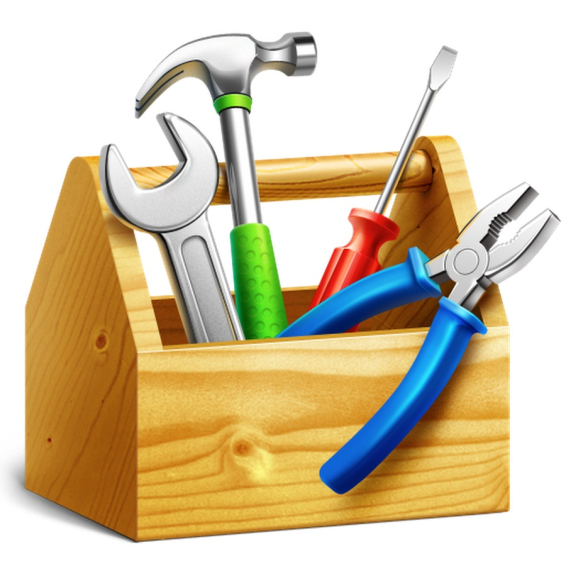 Использование бюджетов с динамическим горизонтом УХ 3.1. Планирование в период нестабильности
Среднесрочный 
горизонт
1
3
Финансовый цикл
Актуализированные данные
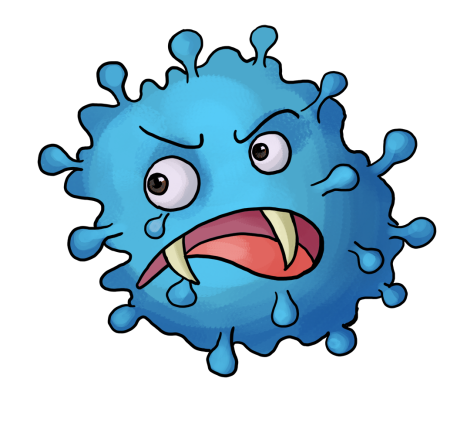 Планирование бюджетов с динамическим горизонтом
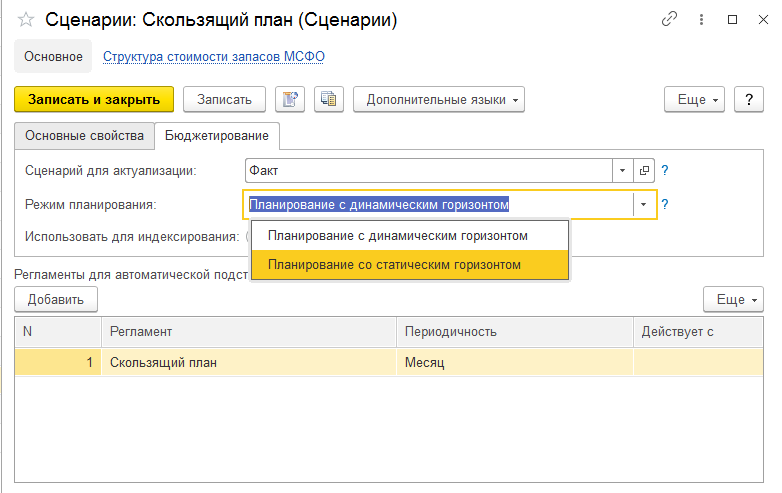 1
3
Планирование с динамическим горизонтом
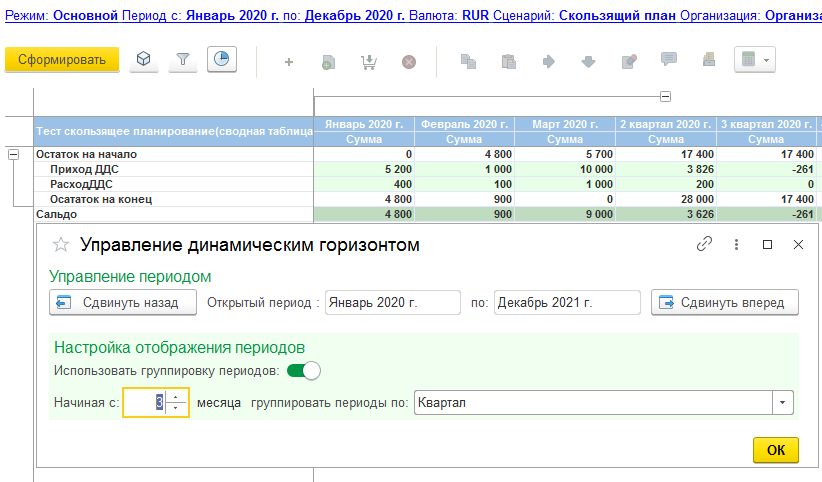 Можно вводить данные на разные периодичности
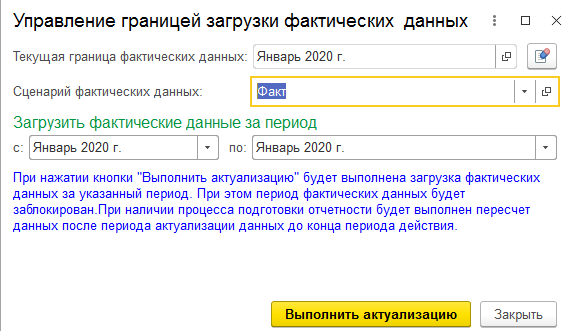 Управление сдвигом
Настройка группировки периодов
Планирование бюджетов с динамическим горизонтом
Сводная таблица
Обработка копирования данных
Управление актуализацией
1
3
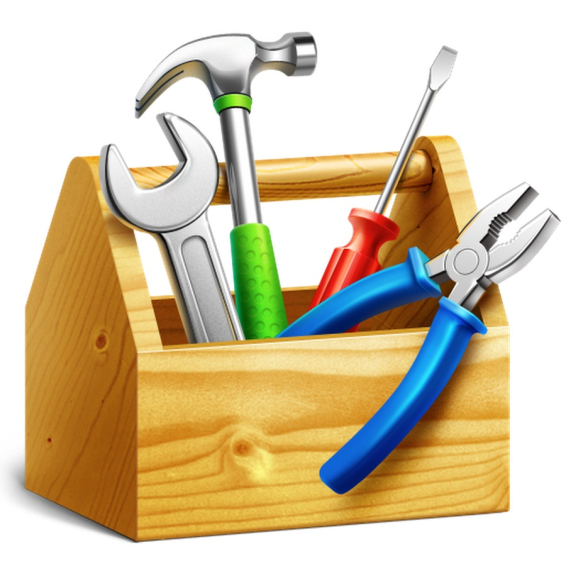 Когда использовать динамический горизонт?
Статический горизонт
Динамический горизонт
Новая бюджетная компания открывается на фиксированный период.
Горизонт открывается один раз на каждый сценарий..
Остатки рассчитываются автоматически при сдвиге периода планирования.
Остатки явным образом переносятся из прошлой бюджетной компании
Необходимо делать явную актуализацию данных.
При завершении очередной итерации планирования происходит сдвиг окна планирования на указанный шаг. Выполняется актуализация показателей
Возможно использование процесса подготовки отчетности
Процесс подготовки отчетности недоступен
Используется для подготовки бюджетных компаний полного цикла. Высокая степень бюрократизации процесса. Основной инструмент:  Экземпляр отчета.
Основной инструмент – Сводная таблица
Применение – одиночные бюджеты с произвольным горизонтом, требующие частой актуализации (БДДС)
Планирование инвестиционных проектов
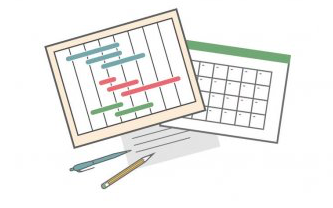 3
4
1С: Управление холдингом помогает сделать CAPEX управляемым
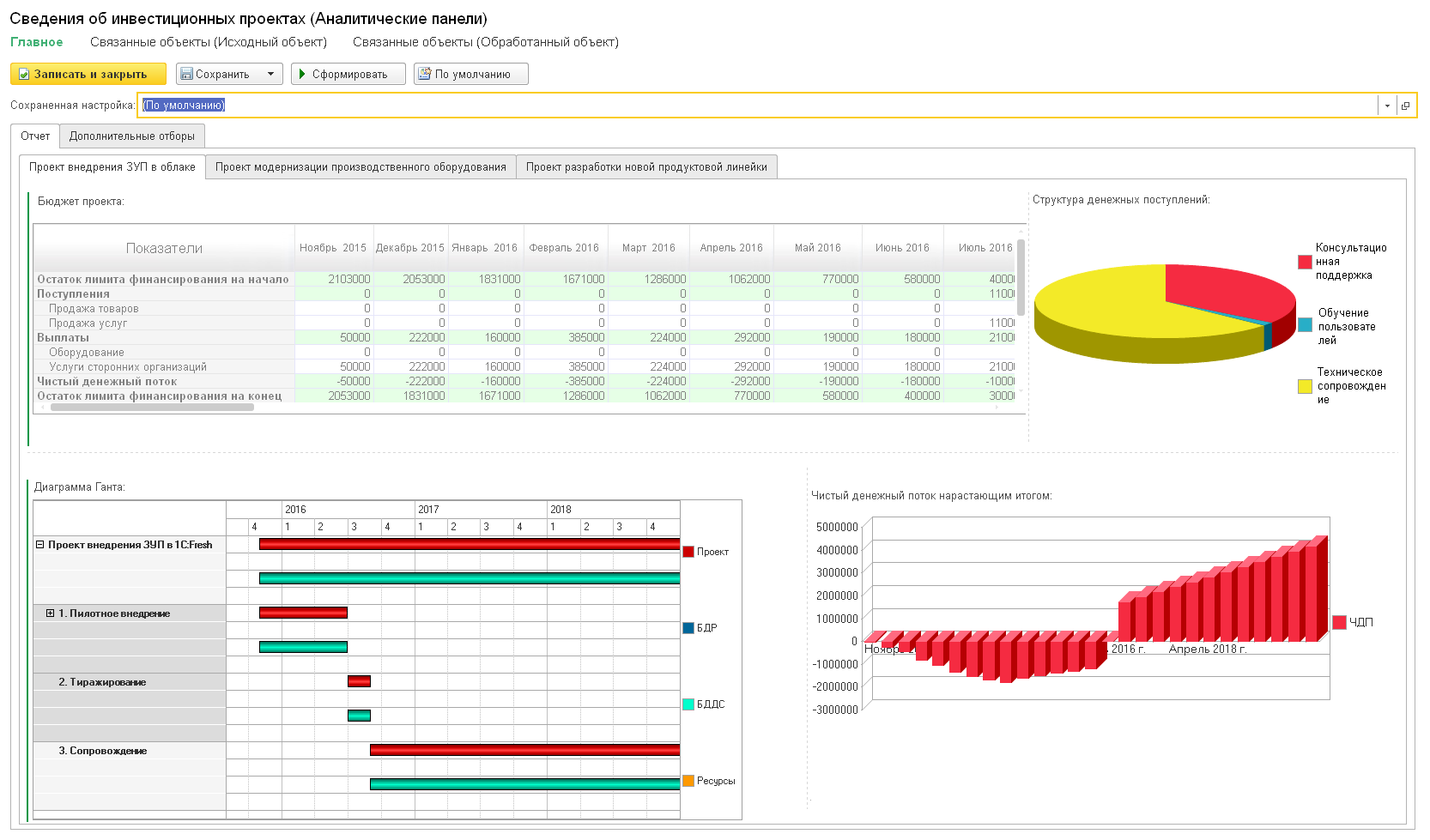 Предварительная инвестиционная оценка
Формирование инвестиционной программы
Планированиеи контроль исполнения
3
[Speaker Notes: В новой редакции.
NPV можно и в Экселе, Гант неплохо получается в MS Project, инвест. заявки можно согласовать по почте или в ДО.
При автоматизации инвест. проектов проблема кроется в разрыве инвест. процесса между разными системами и особенно ярко этот дефект виден при актуализации бюджетов и как следствие параметров инвест.проекта при смещении сроков этапов.
Мы отлично интегрированы как с ДО так и MSP, факт можно поднять из любой учетной системы или вести его непосредственно в УХ. 
Оценка альтернативных проектов по методу Борда, автоматическая актуализация 11 КПП NPV, бIRR при изменении Ганта добавляет гибкости.
И все это наглядно визуализируется в аналитической панели.
Благодаря этим  инструментам УХ помогает автоматизировать инвестиционный процесс от заявки до завершения проекта.]
Основные показатели проекта
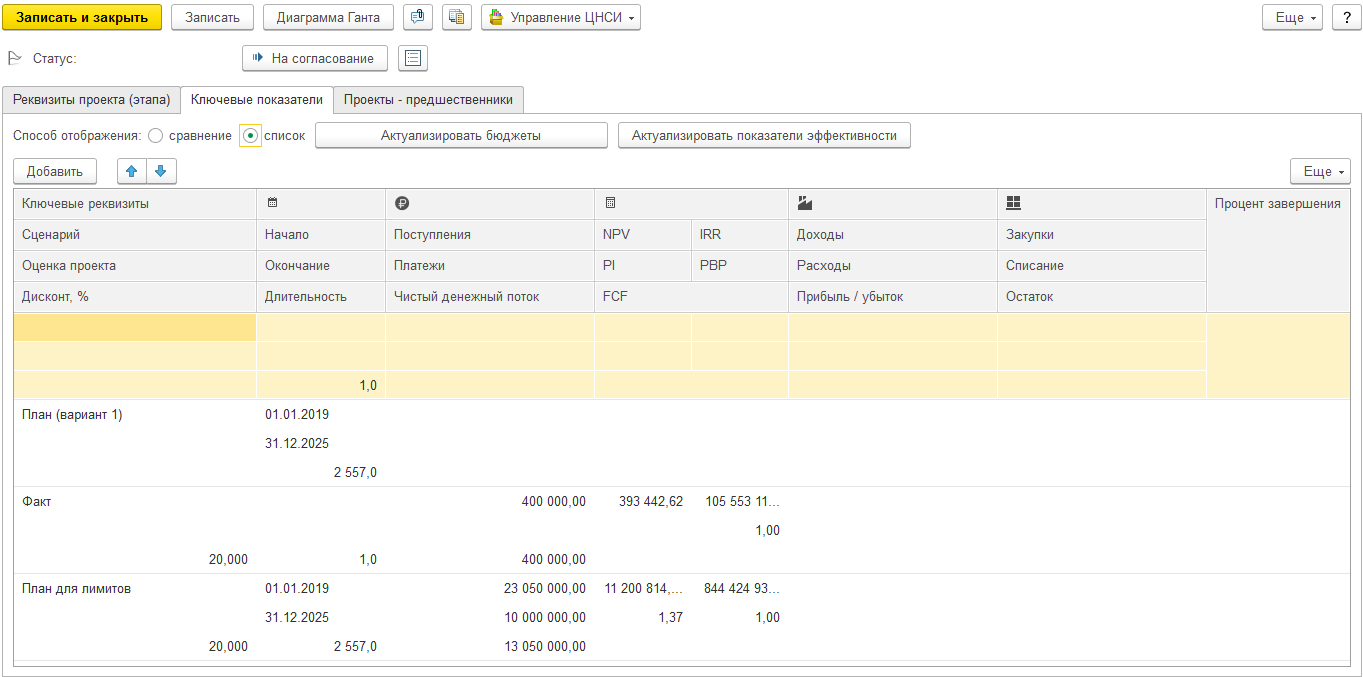 3
[Speaker Notes: В новой редакции.
NPV можно и в Экселе, Гант неплохо получается в MS Project, инвест. заявки можно согласовать по почте или в ДО.
При автоматизации инвест. проектов проблема кроется в разрыве инвест. процесса между разными системами и особенно ярко этот дефект виден при актуализации бюджетов и как следствие параметров инвест.проекта при смещении сроков этапов.
Мы отлично интегрированы как с ДО так и MSP, факт можно поднять из любой учетной системы или вести его непосредственно в УХ. 
Оценка альтернативных проектов по методу Борда, автоматическая актуализация 11 КПП NPV, бIRR при изменении Ганта добавляет гибкости.
И все это наглядно визуализируется в аналитической панели.
Благодаря этим  инструментам УХ помогает автоматизировать инвестиционный процесс от заявки до завершения проекта.]
Основные показатели проекта
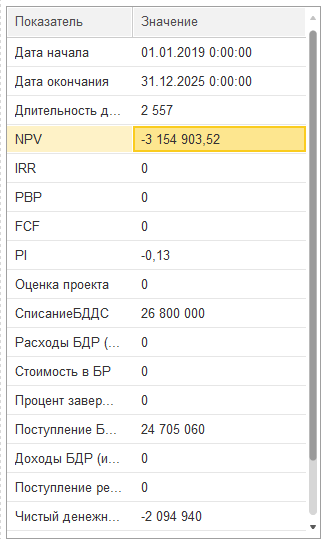 3
[Speaker Notes: В новой редакции.
NPV можно и в Экселе, Гант неплохо получается в MS Project, инвест. заявки можно согласовать по почте или в ДО.
При автоматизации инвест. проектов проблема кроется в разрыве инвест. процесса между разными системами и особенно ярко этот дефект виден при актуализации бюджетов и как следствие параметров инвест.проекта при смещении сроков этапов.
Мы отлично интегрированы как с ДО так и MSP, факт можно поднять из любой учетной системы или вести его непосредственно в УХ. 
Оценка альтернативных проектов по методу Борда, автоматическая актуализация 11 КПП NPV, бIRR при изменении Ганта добавляет гибкости.
И все это наглядно визуализируется в аналитической панели.
Благодаря этим  инструментам УХ помогает автоматизировать инвестиционный процесс от заявки до завершения проекта.]
Связь инвестиционных проектов с бюджетами
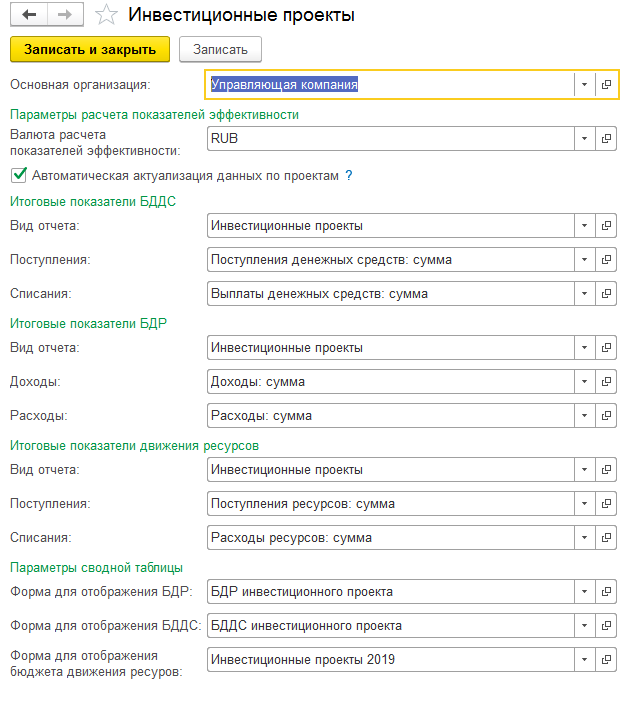 3
[Speaker Notes: В новой редакции.
NPV можно и в Экселе, Гант неплохо получается в MS Project, инвест. заявки можно согласовать по почте или в ДО.
При автоматизации инвест. проектов проблема кроется в разрыве инвест. процесса между разными системами и особенно ярко этот дефект виден при актуализации бюджетов и как следствие параметров инвест.проекта при смещении сроков этапов.
Мы отлично интегрированы как с ДО так и MSP, факт можно поднять из любой учетной системы или вести его непосредственно в УХ. 
Оценка альтернативных проектов по методу Борда, автоматическая актуализация 11 КПП NPV, бIRR при изменении Ганта добавляет гибкости.
И все это наглядно визуализируется в аналитической панели.
Благодаря этим  инструментам УХ помогает автоматизировать инвестиционный процесс от заявки до завершения проекта.]
Предварительная оценка проекта
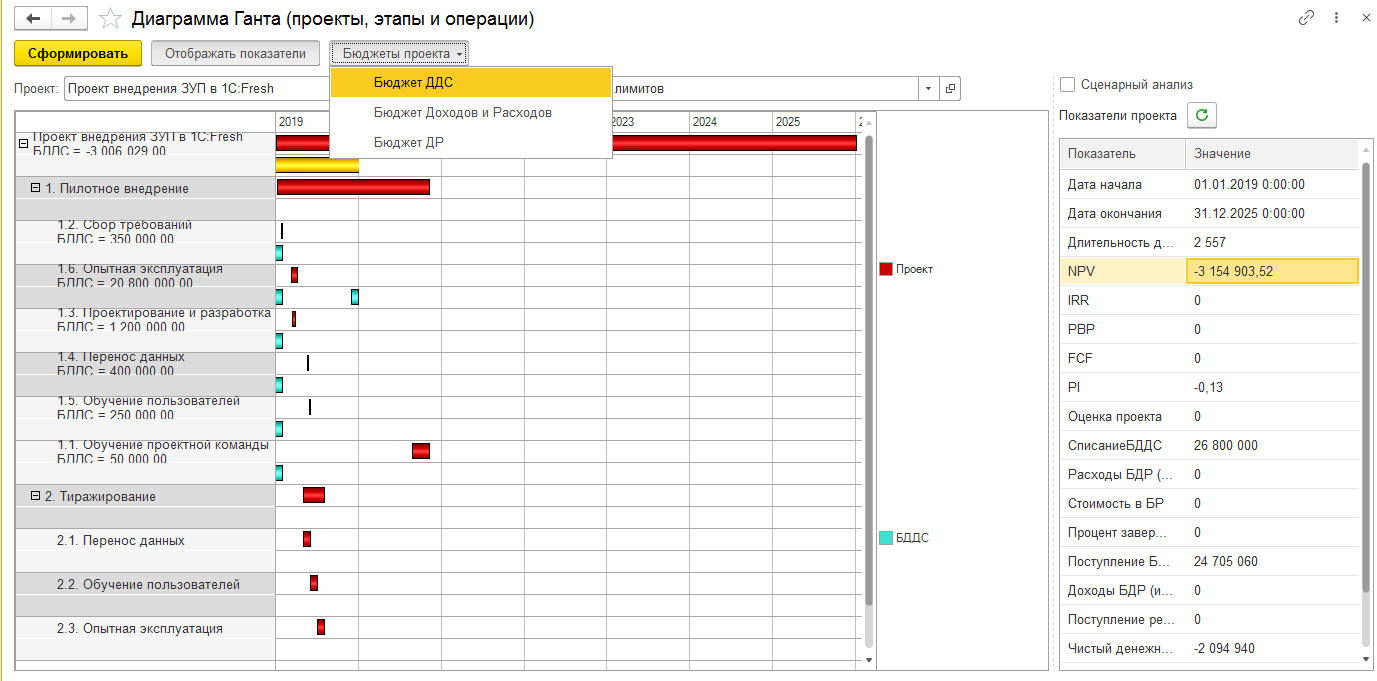 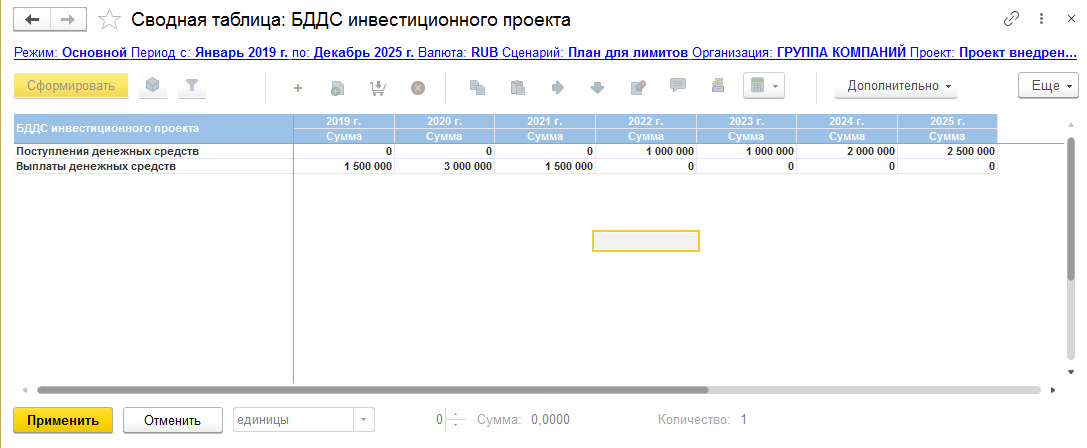 3
[Speaker Notes: В новой редакции.
NPV можно и в Экселе, Гант неплохо получается в MS Project, инвест. заявки можно согласовать по почте или в ДО.
При автоматизации инвест. проектов проблема кроется в разрыве инвест. процесса между разными системами и особенно ярко этот дефект виден при актуализации бюджетов и как следствие параметров инвест.проекта при смещении сроков этапов.
Мы отлично интегрированы как с ДО так и MSP, факт можно поднять из любой учетной системы или вести его непосредственно в УХ. 
Оценка альтернативных проектов по методу Борда, автоматическая актуализация 11 КПП NPV, бIRR при изменении Ганта добавляет гибкости.
И все это наглядно визуализируется в аналитической панели.
Благодаря этим  инструментам УХ помогает автоматизировать инвестиционный процесс от заявки до завершения проекта.]
Разделение ответственности и поддержка коммуникаций
Система статусов бюджетов
1
1
Экземпляры отчетов и ракурсы - объекты согласования бюджетов
2
2
Роли и маршруты согласования
3
3
Система оповещений и напоминаний
3
4
Система статусов бюджетов: контроль на каждом этапе
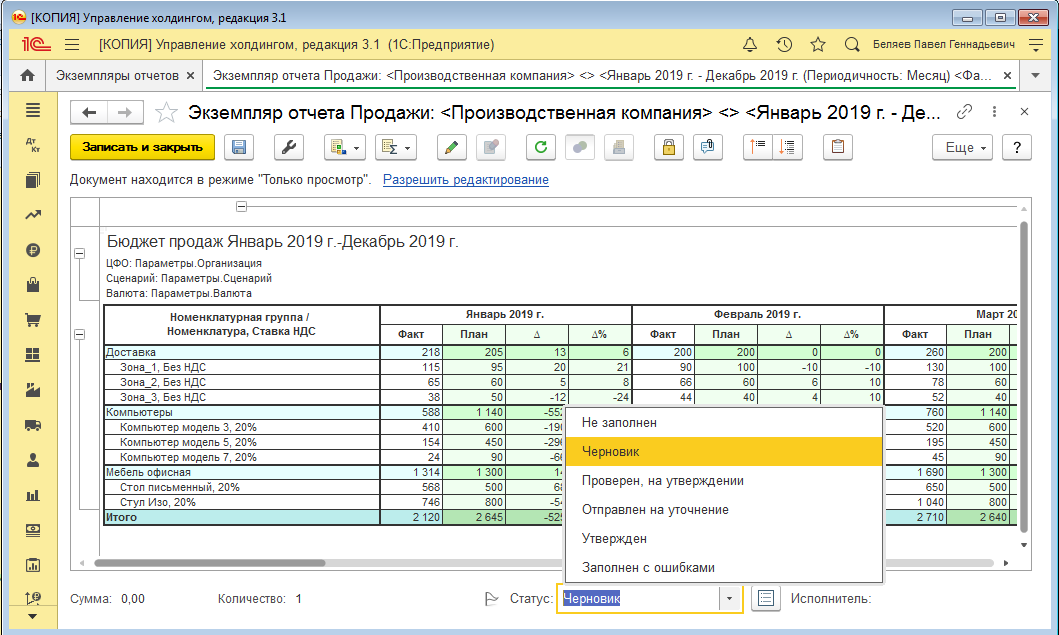 1
1
Экземпляры отчетов и ракурсы  - гибкая модель согласования бюджетов
Согласование в разрезе экземпляров отчетов используется:

Когда модель содержит множество видов отчетов
Когда используется процесс подготовки отчетности

Согласование в разрезе ракурсов используется:

Когда имеются большие виды отчетов, которые нужно разбить на разные зоны ответственности
Когда основным инструментом работы является сводная таблица (динамический горизонт).
2
2
Роли и маршруты согласования
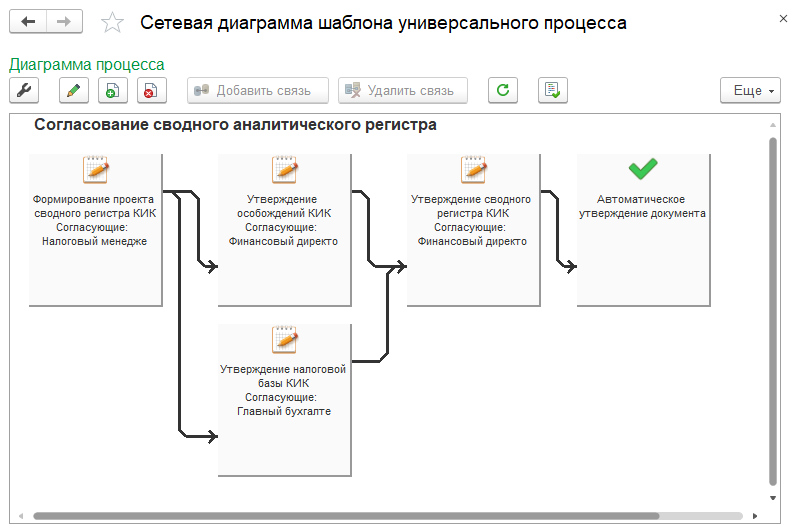 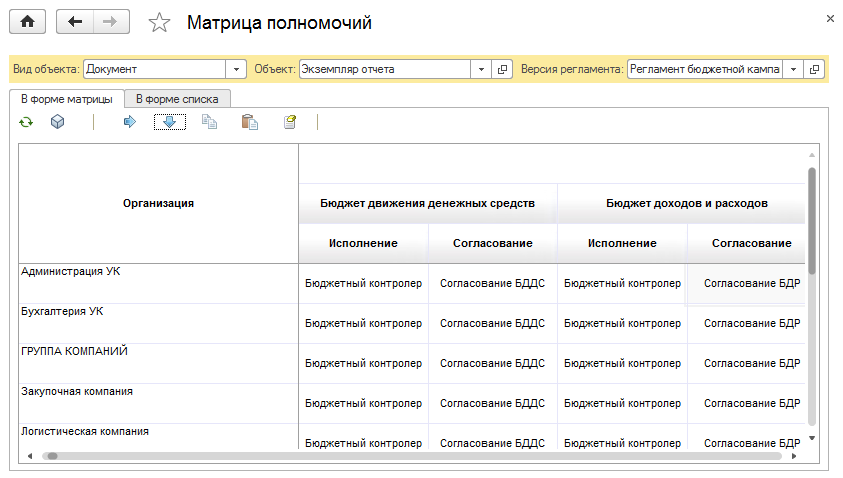 3
3
Система оповещений и напоминаний
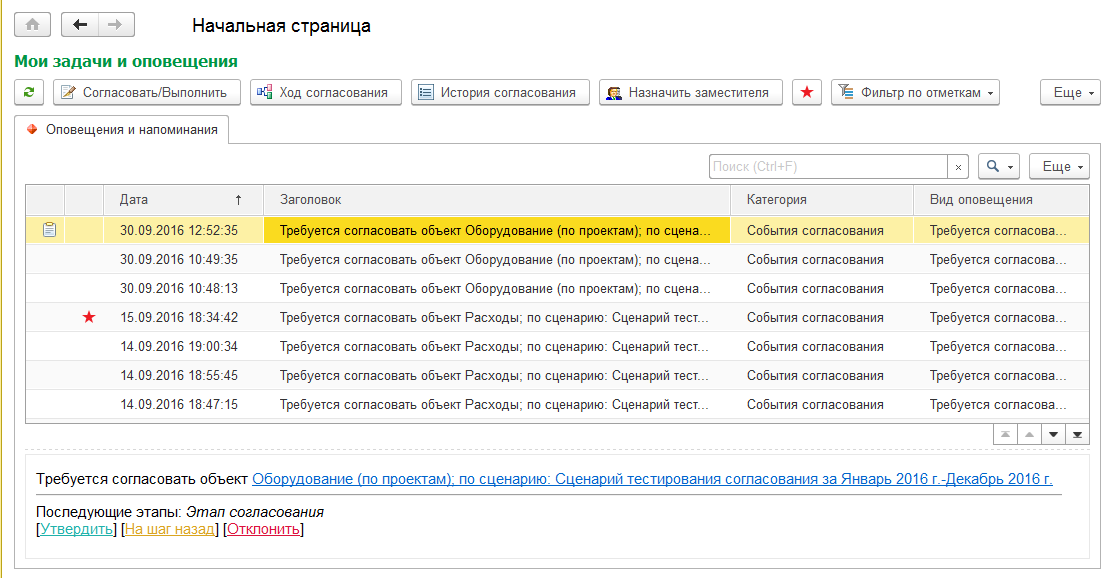 3
4
Система оповещений и напоминаний
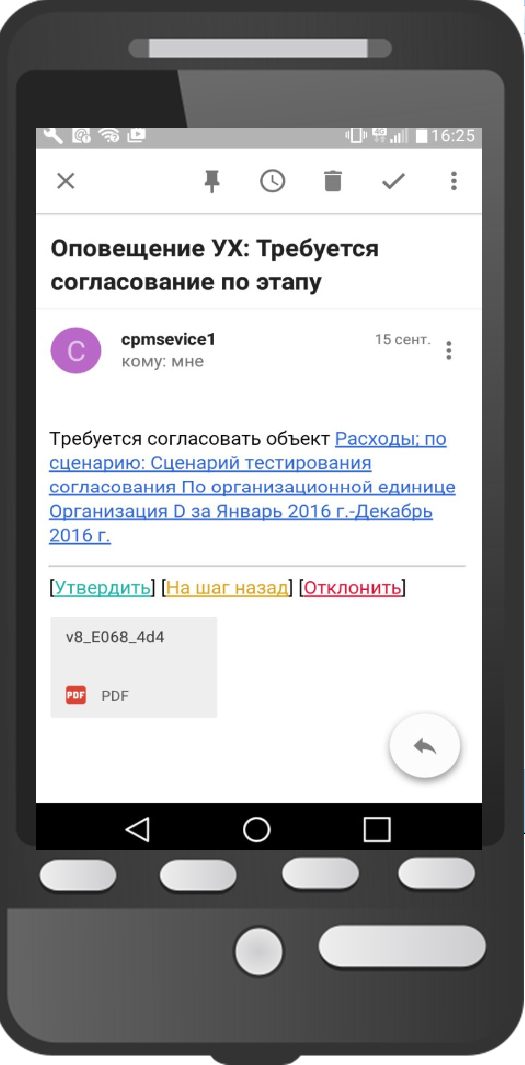 Данные бюджетов  можно согласовать через бланк сводной таблицы по E-mail c мобильного устройства.
3
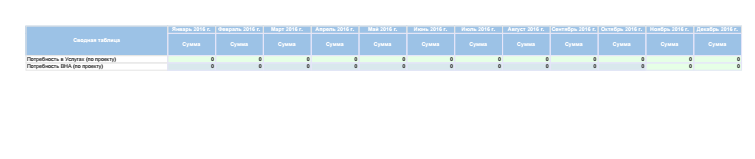 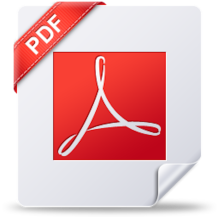 4
Работа с валютами.
Представление бюджетов группы компаний в разных валютах
1
1
Поддержка валютных статей и показателей бюджетов
2
Плановые курсы в разрезе сценариев для моделирования валютных рисков
2
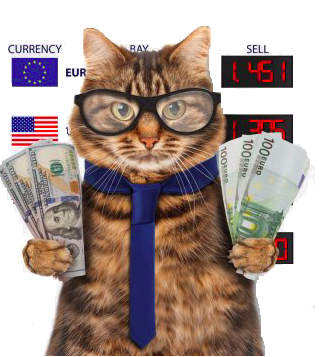 3
3
Представление бюджетов группы компаний в разных валютах
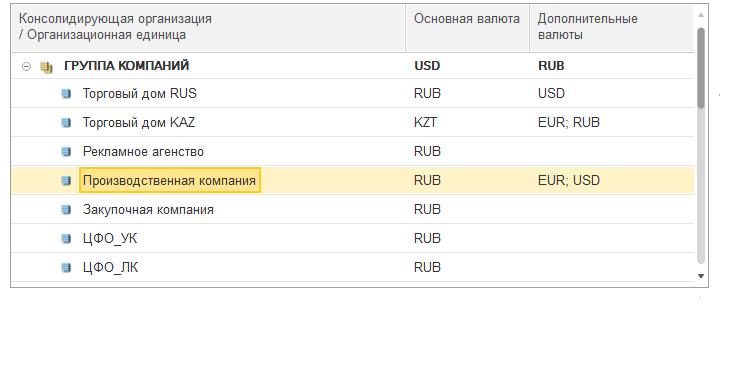 1
1
Поддержка валютных статей и показателей бюджетов
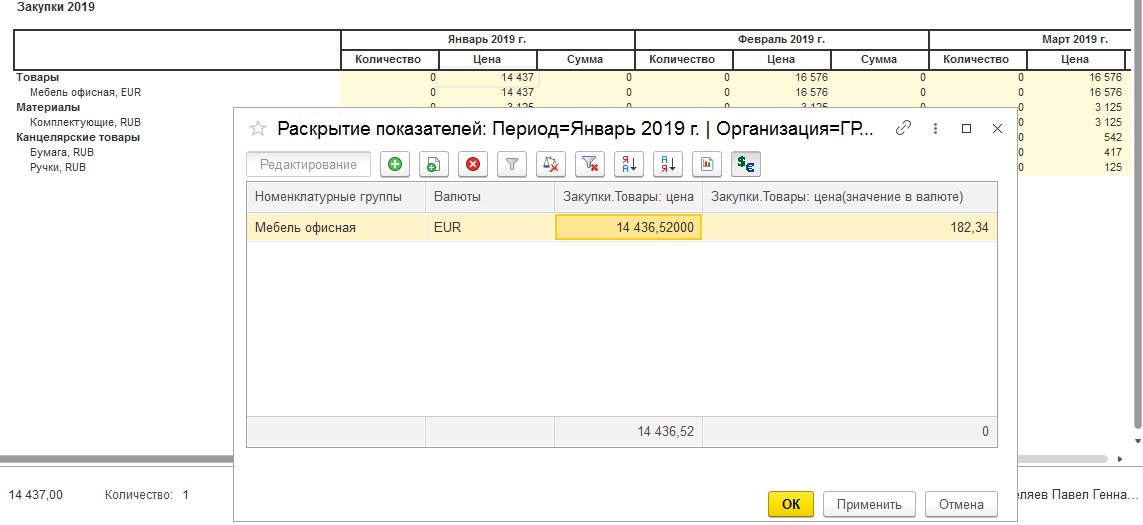 2
2
Плановые курсы в разрезе сценариев для моделирования валютных рисков
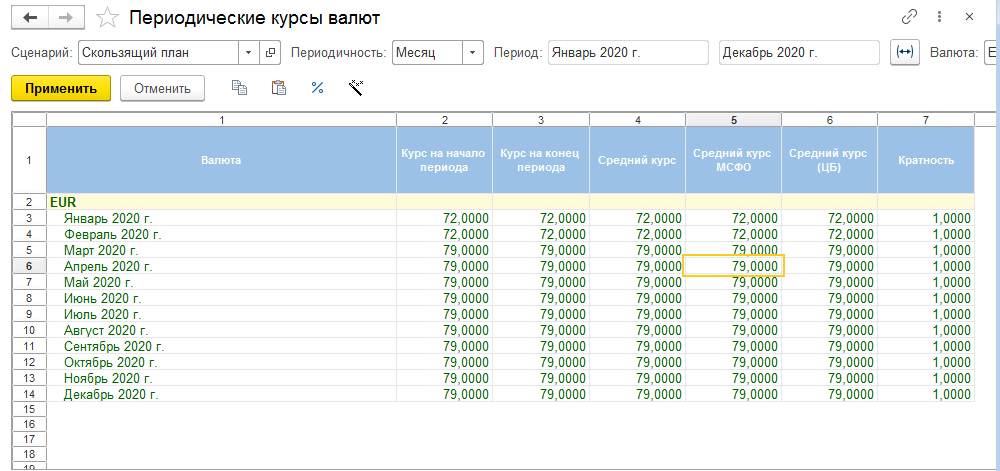 3
3
Управление бюджетным процессом
Создание последовательности обработки документов
1
1
Мониторинг прогресса
2
2
Пересчет модели
3
3
Координация работы пользователей
3
4
Создание последовательности обработки документов
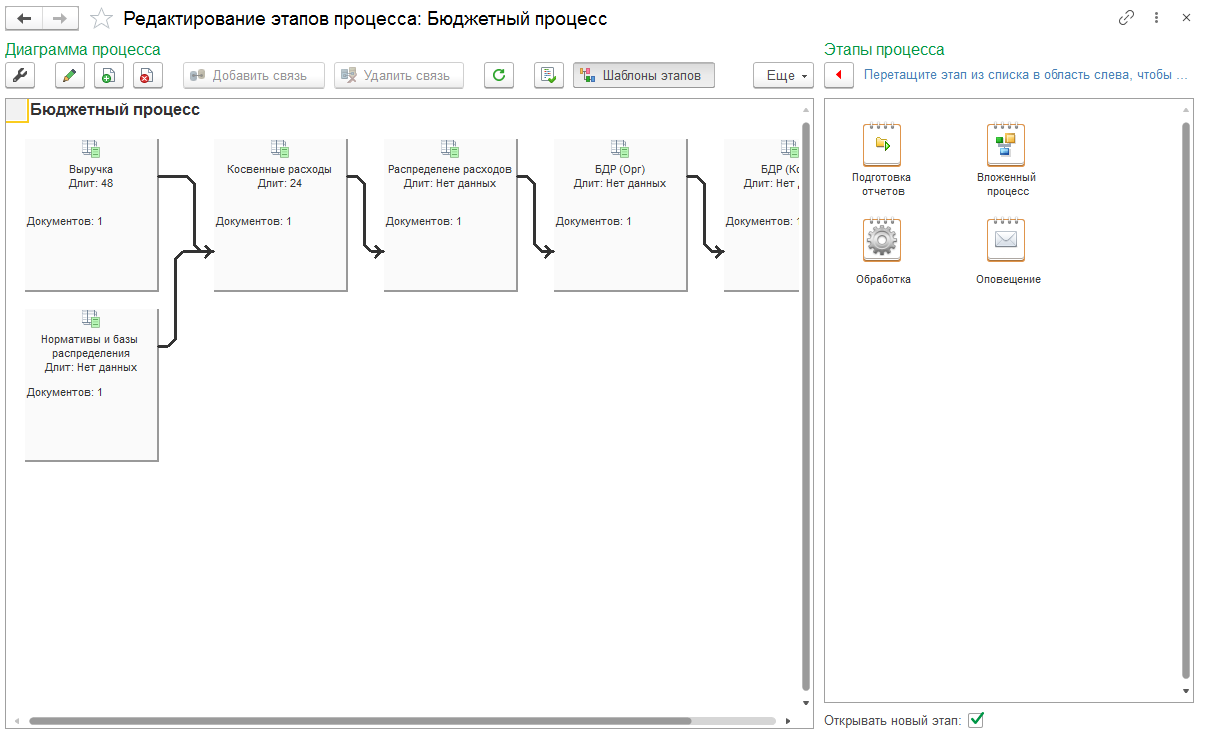 1
1
Конструктор процесса
Произвольное количество этапов
Расчет плановой длительности
4 вида этапов процесса
Создание последовательности обработки документов
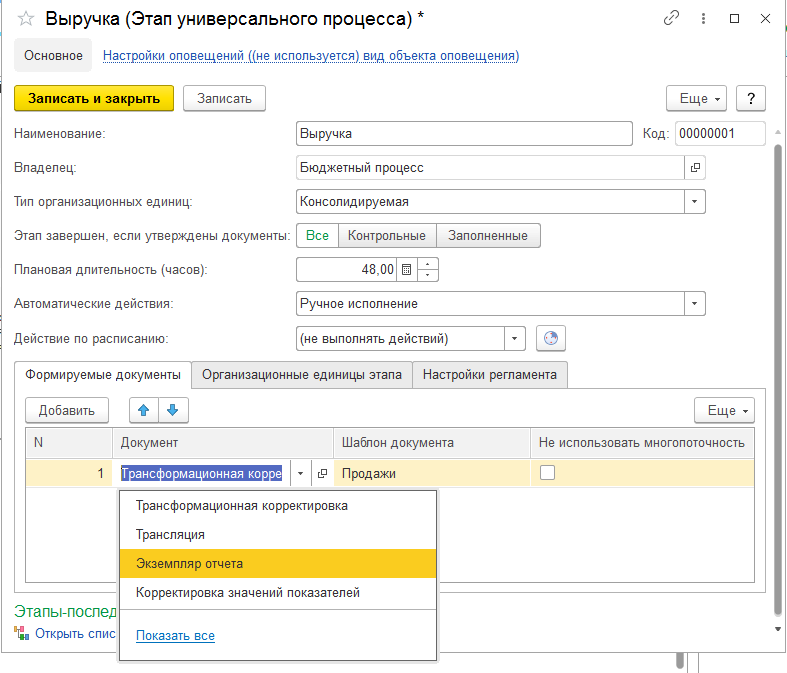 1
1
Гибкая настройка организационных единиц этапа
Использование шаблонов корректировок для расчета показателей 
Настройка расписания для  автоматического выполнения этапа
Многопериодная корректировка
Документ предназначен для многократной корректировки значений выбранных показателей в разрезе организаций и периодов 
Перенос планируемых оборотов по бюджетам между организациями и периодами
Итерационное доначисление доходов / расходов в рамках закрытия периода
Аудиторские поправки к уже утвержденным отчетным формам
Каждая корректировка может отдельно согласовываться по маршруту
Способы ввода корректировок
Вручную
Автоматическое заполнение 
Формулы расчета
Процедура заполнения
Обратное распределение
По организациям
По периодам
По аналитикам
Корректировки могут быть шаблонизированы для автоматического формирования в рамках процесса подготовки отчетности
Обратное распределение по аналитикам вручную
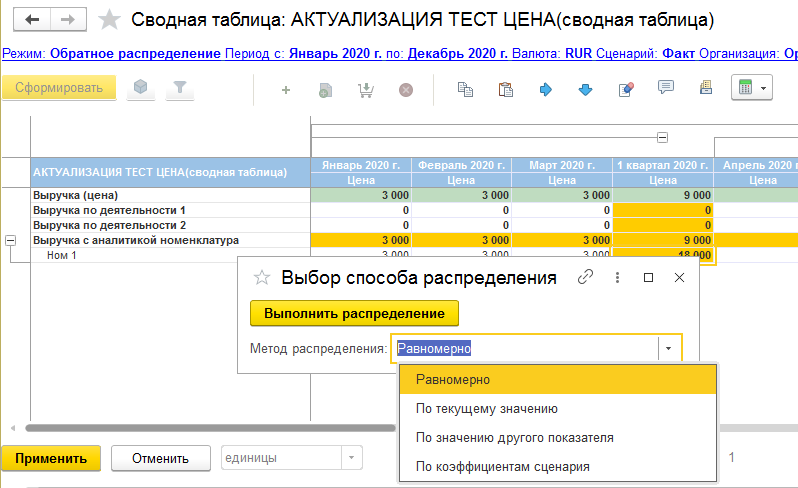 Многопериодная корректировка. Методы обратного распределения
Равномерно
Пропорционально количеству элементов матрицы распределения
По текущему значению распределяемого показателя
По значению другого показателя
Общие затраты на отопление по материнской компании распределяются пропорционально площади, занимаемой ЦФО
По коэффициентам, указанным для соответствующего сценария:
План продаж на год распределяется помесячно исходя из заданного профиля годового колебания продаж
По коэффициентам, заданным вручную в документе корректировки
Без распределения: сводное значение указывается для каждого элемента матрицы распределения целиком
Многопериодная корректировка. Варианты обратного распределения
Распределение по организациям: сводное значение на каждый период задается для группирующей организации или владельца периметра, затем распределяется: 
по подчиненным организациям
по организациям периметра
Многопериодная корректировка. Варианты обратного распределения
Распределение по периодам: сводное значение задается на уровне вышестоящего периода для каждой организации, затем распределяется по нижестоящим периодам
Многопериодная корректировка – расчет по формуле
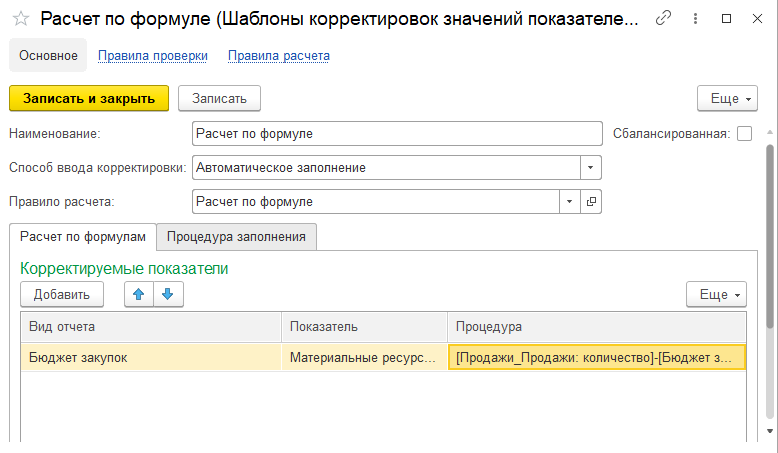 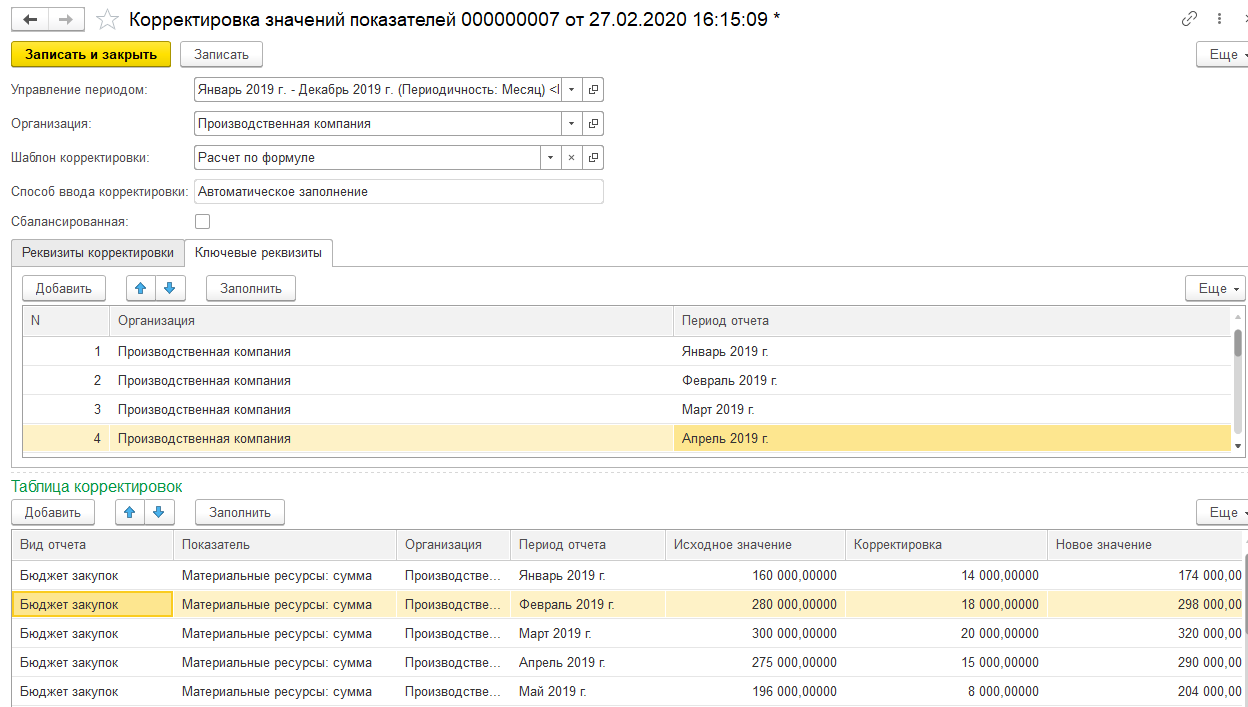 Многопериодная корректировка – распределение по организациям
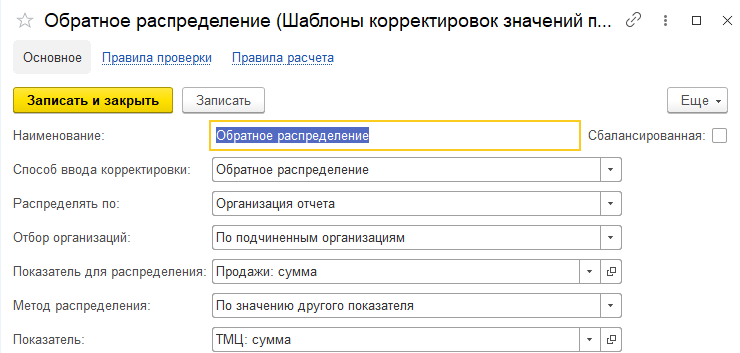 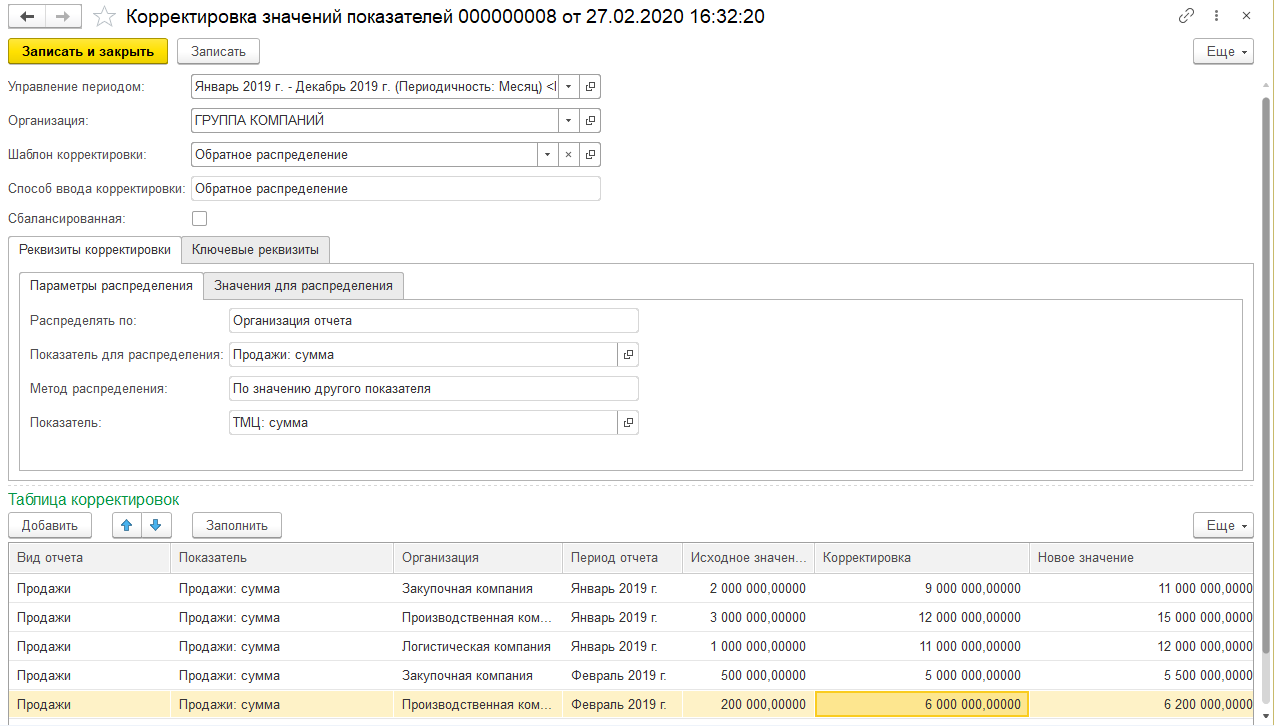 Использование шаблонов корректировок для расчета показателей
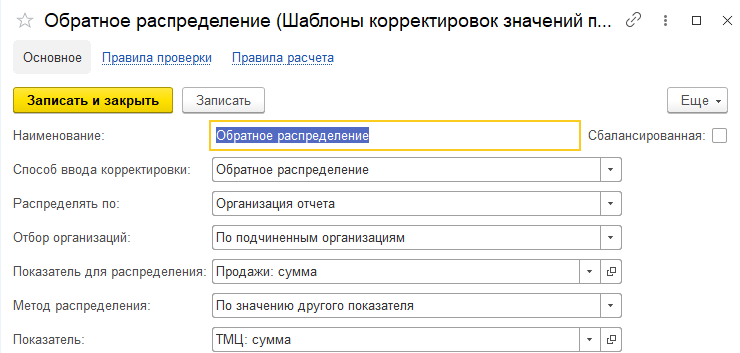 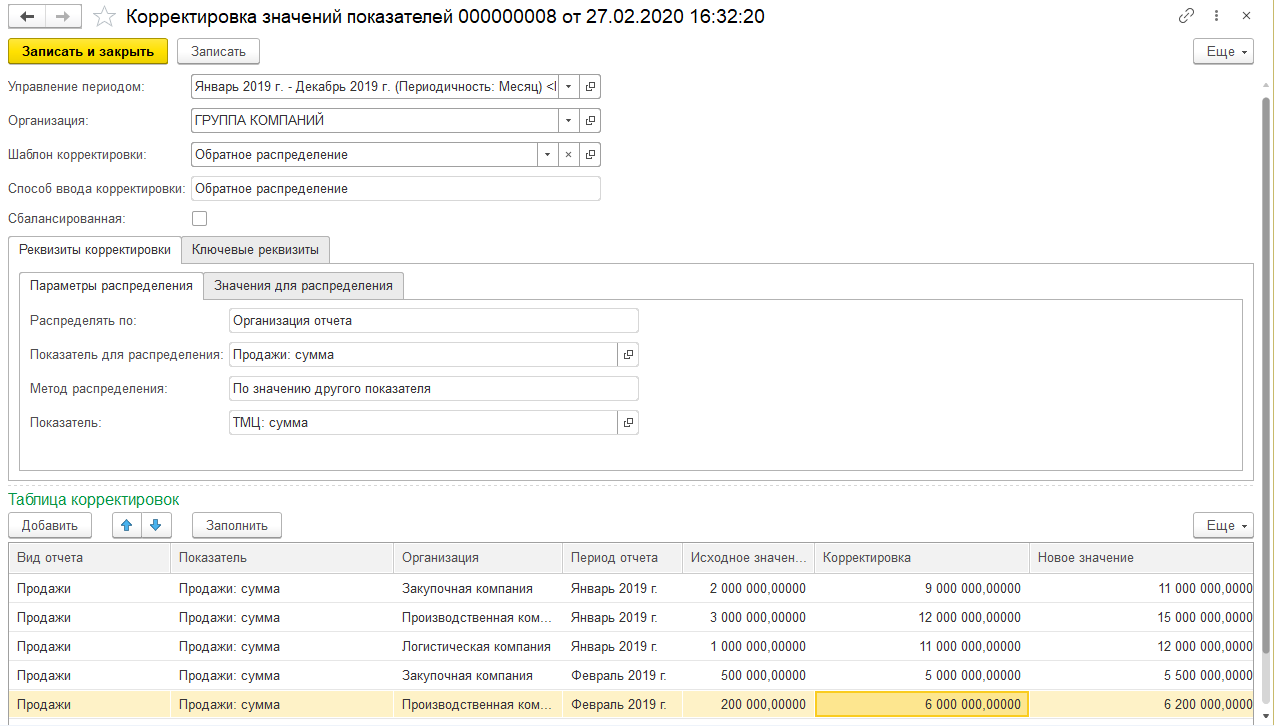 Обратное распределение по аналитикам вручную
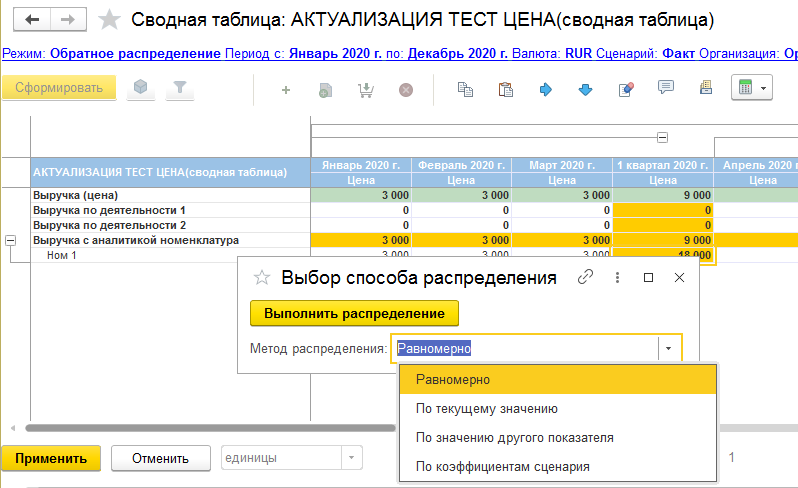 Мониторинг прогресса: диаграмма
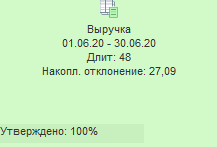 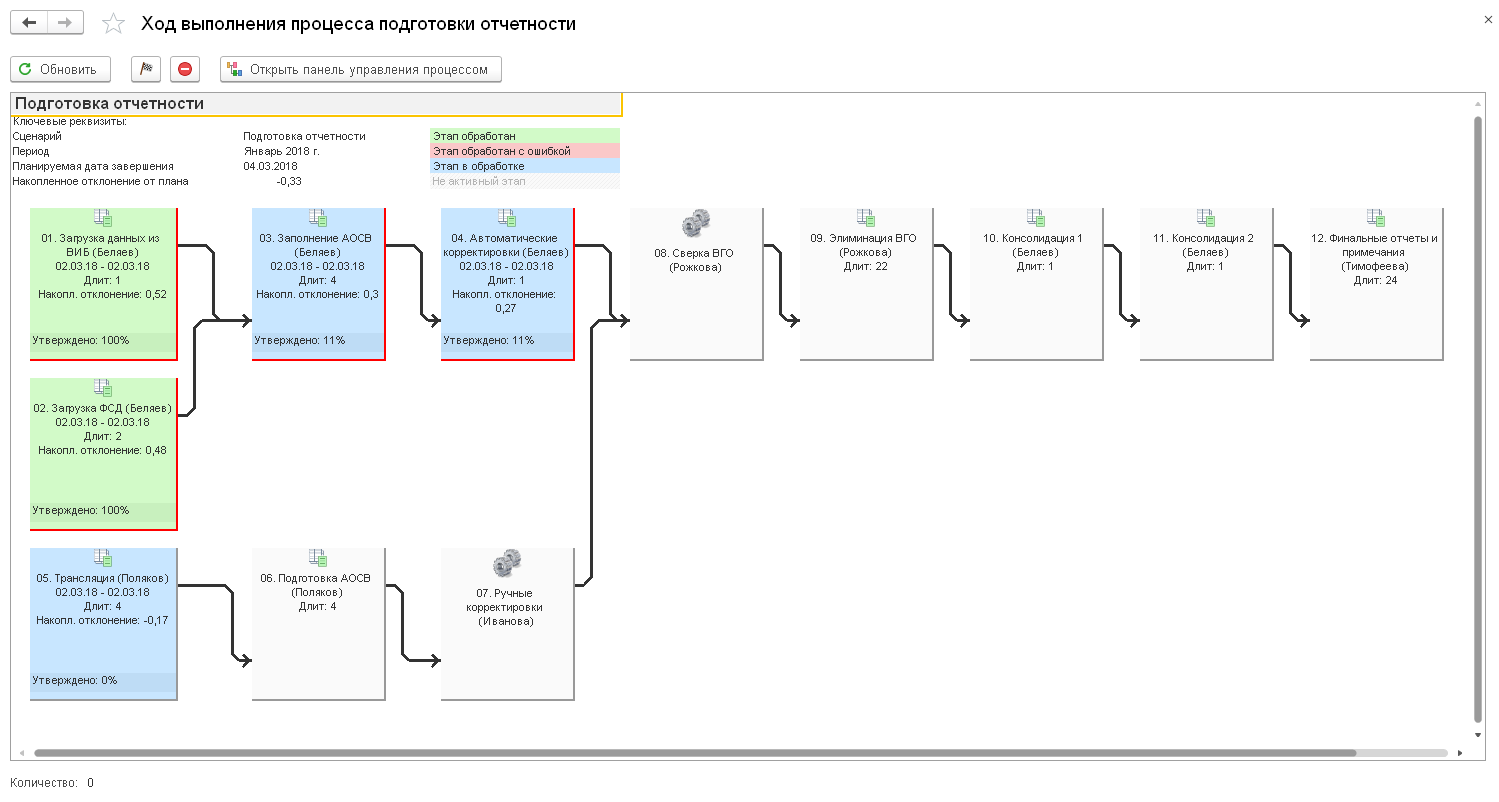 2
2
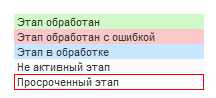 Мониторинг прогресса: таблица
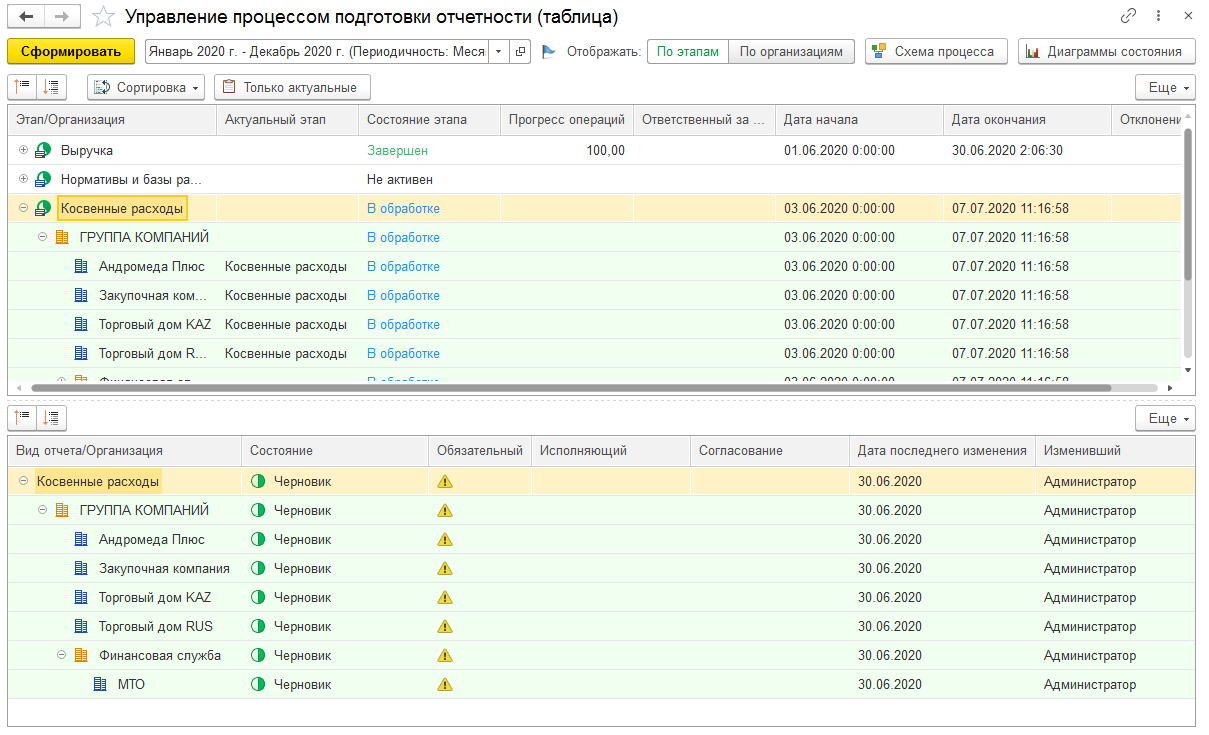 2
2
Пересчет модели
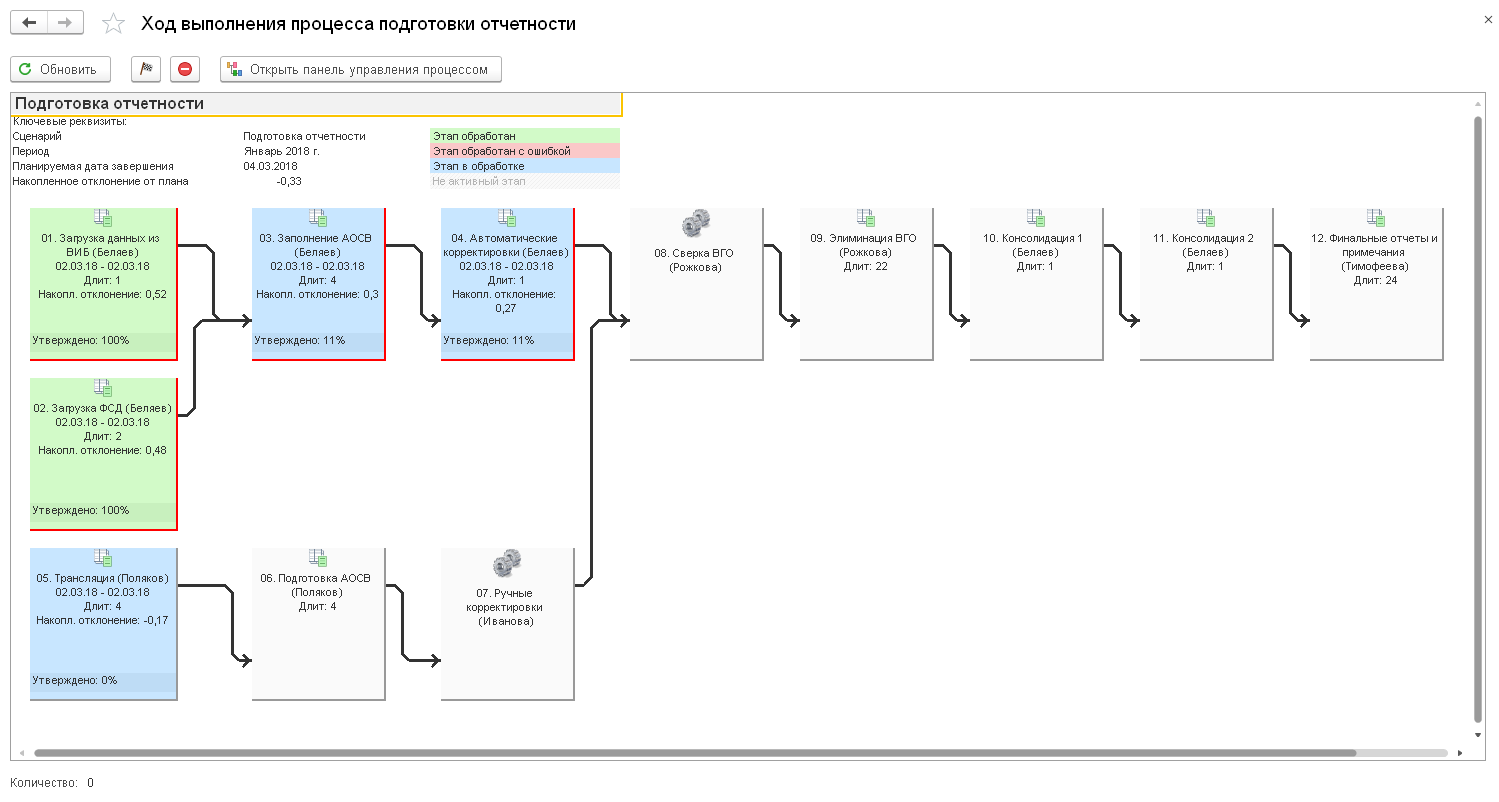 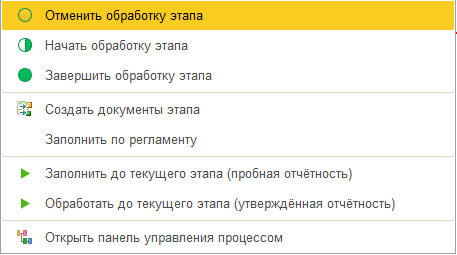 Два режима пересчета модели (утвержденные данные или любые данные).
Возможность пересчитать модель до любого этапа
Автоматическое утверждение этапа, при утверждении документов этапа.
Выбор организаций для пересчета
3
3
Координация работы пользователей
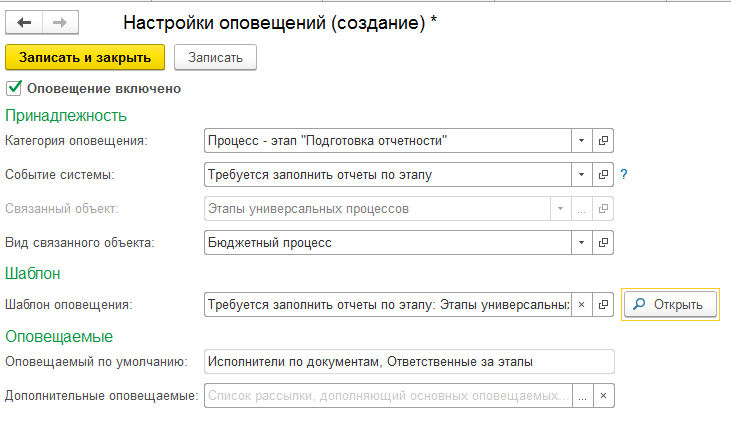 Подключаемые оповещения для событий процесса.
Несколько предопределенных событий для оповещения(Процесс запущен, этап утвержден, этап доступен для заполнения…)
Гибкая настройка оповещаемых пользователей процесса.
Гибкая настройка шаблона оповещения.
3
4
Бюджетирование  в  1С:Управление холдингом и 1С:ERP. Управление холдингом
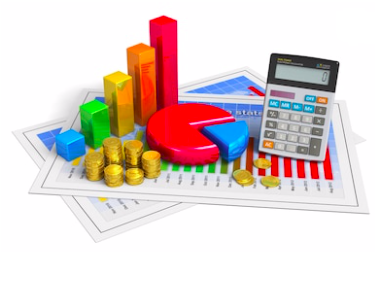